Ja a moja škola
Adrián Kouřimský
Moja škola
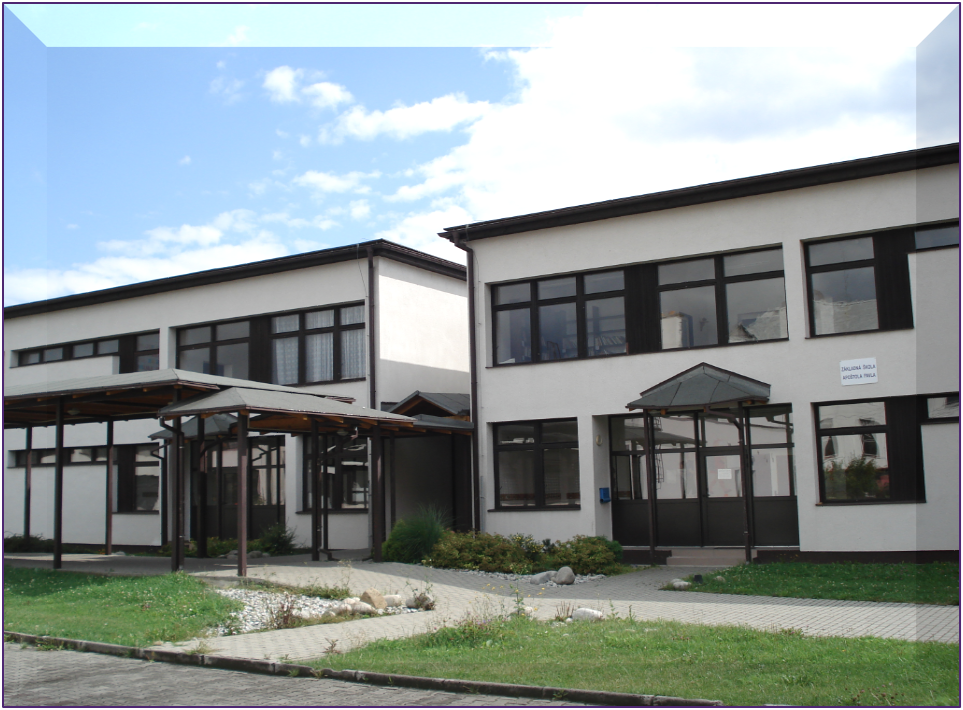 Toto je moja škola
Mám ju veľmi rád 
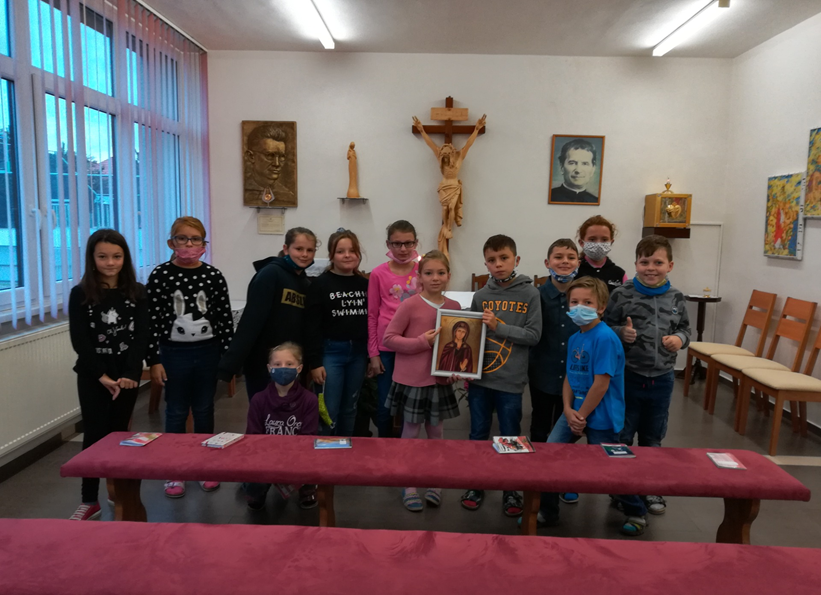 kaplnka
V našej škole máme aj krásnu kaplnku
Raz do týždňa pokiaľ neprišla pandémia sme v nej slávili svätú omšu
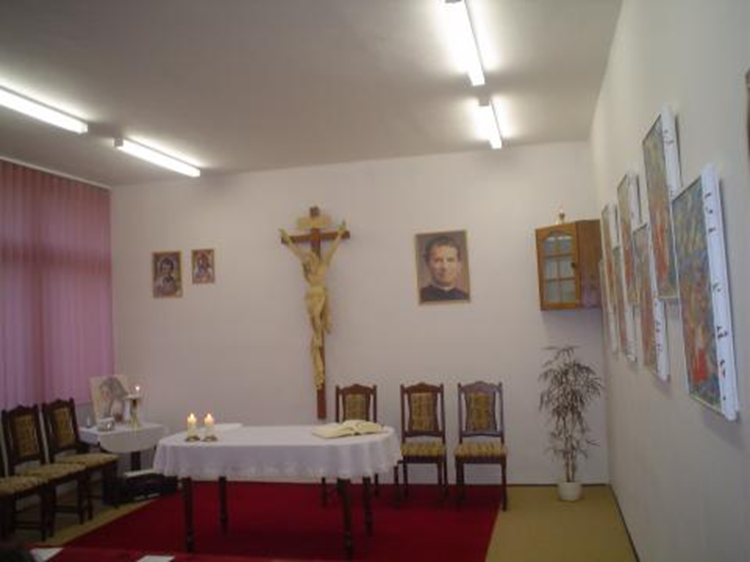 Moja trieda
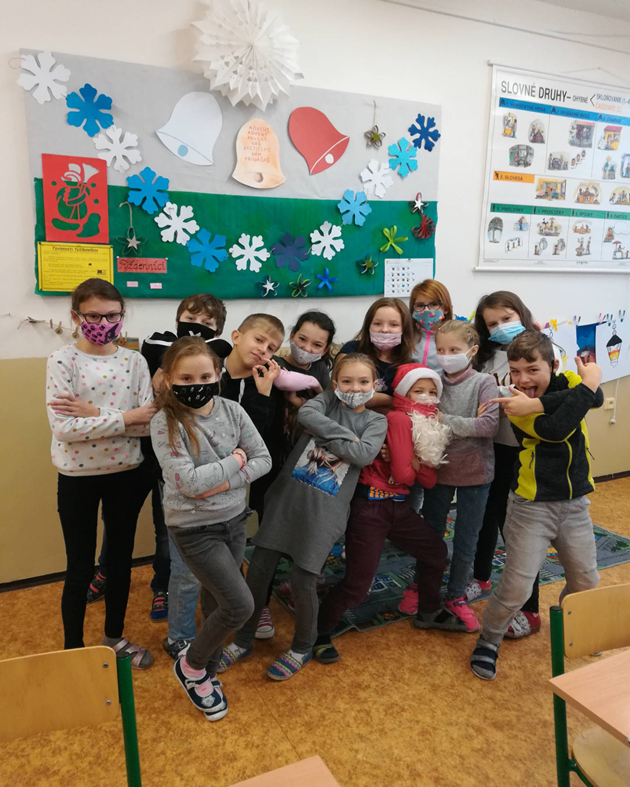 Mám rád aj svoju triedu
Mám tam veľa kamarátov 
PREDMETY
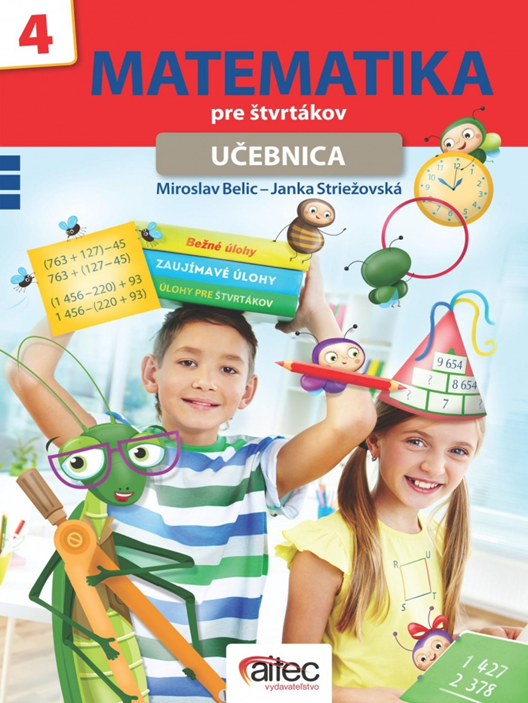 Môj obľúbený predmet je matematika
Občas sa s ňou potrápim
Ale pani učiteľka nám to vždy super vysvetlí
Tvorivé dielne
Pred Vianocami mávame tvorivé dielne v katolíckom dome
Vyrábame tam rôzne výrobky, ktoré potom predávame na Vianočnom jarmoku
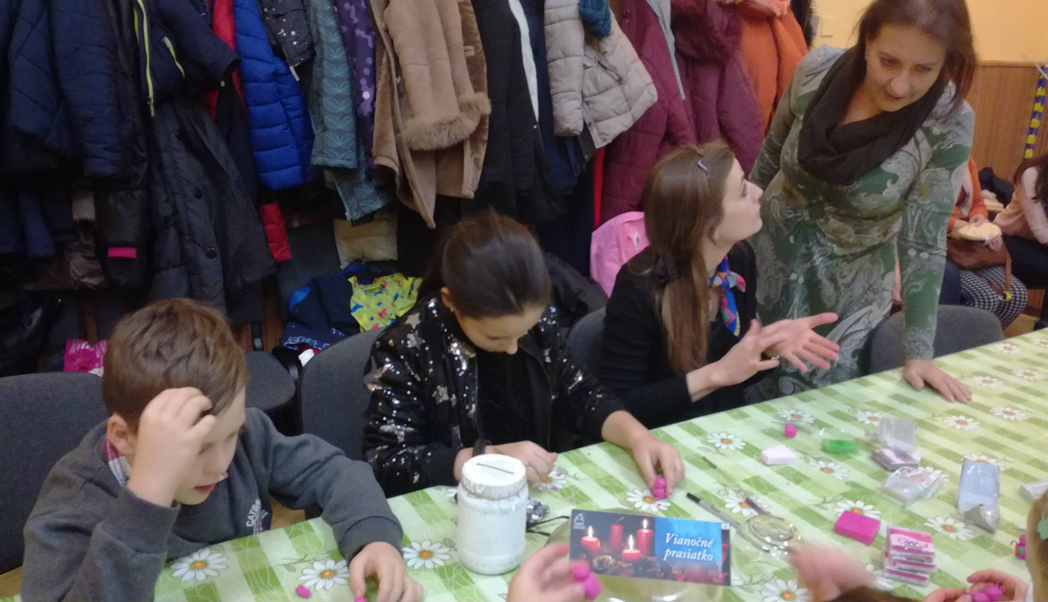 Tvoríme z prírodných materiálov
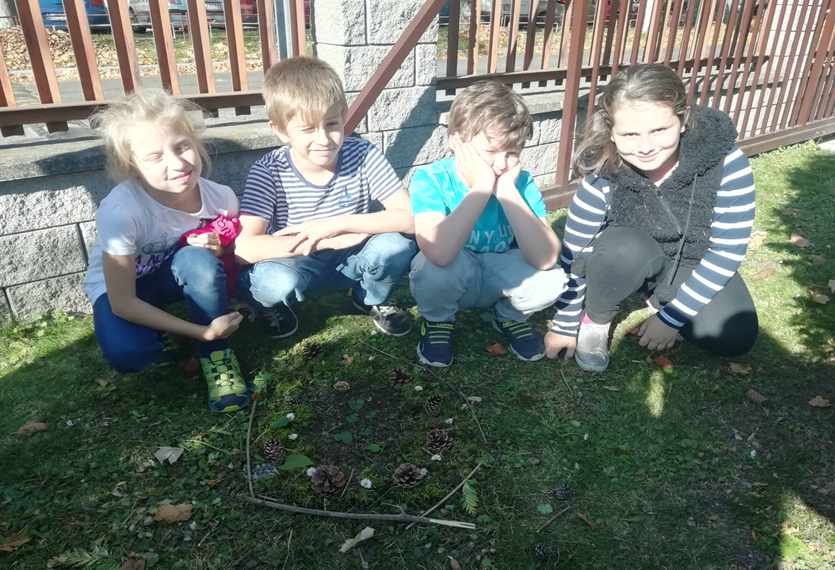 Každé ročné obdobie niečo tvoríme
Na výtvarnej sme boli von v tímoch a robili sme diela z prírodných materiálov
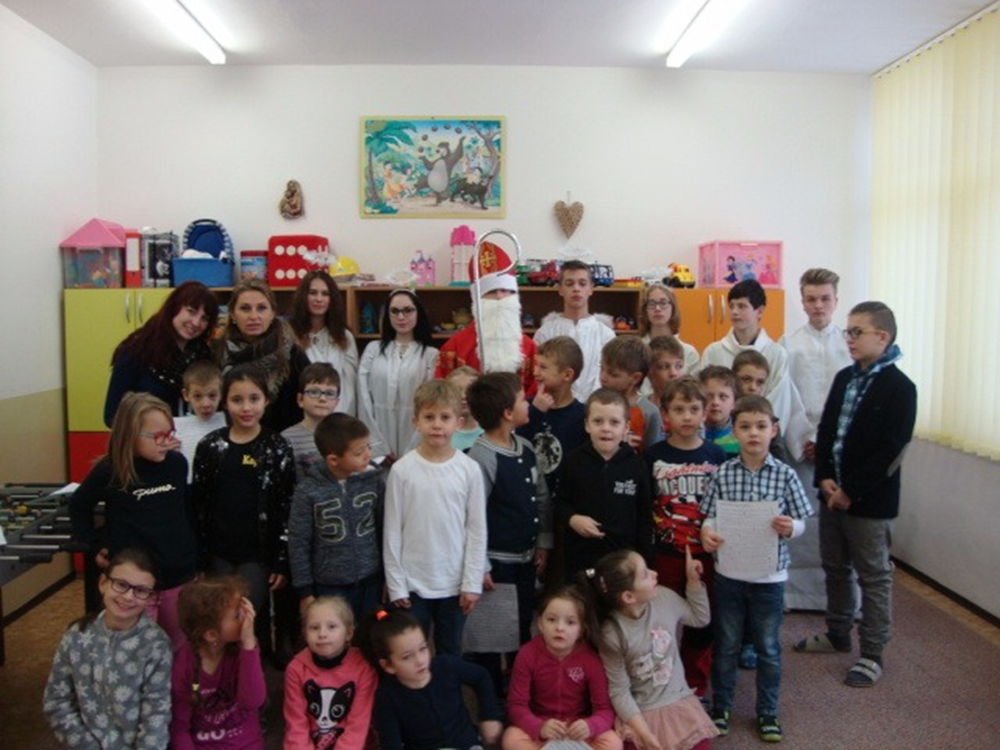 Svätý mikuláš
Každý rok nás v škole navštívi svätý Mikuláš aj s čertom a anjelom
My Mikulášovi zaspievame a zarecitujeme a za to dostaneme sladkú odmenu
karneval
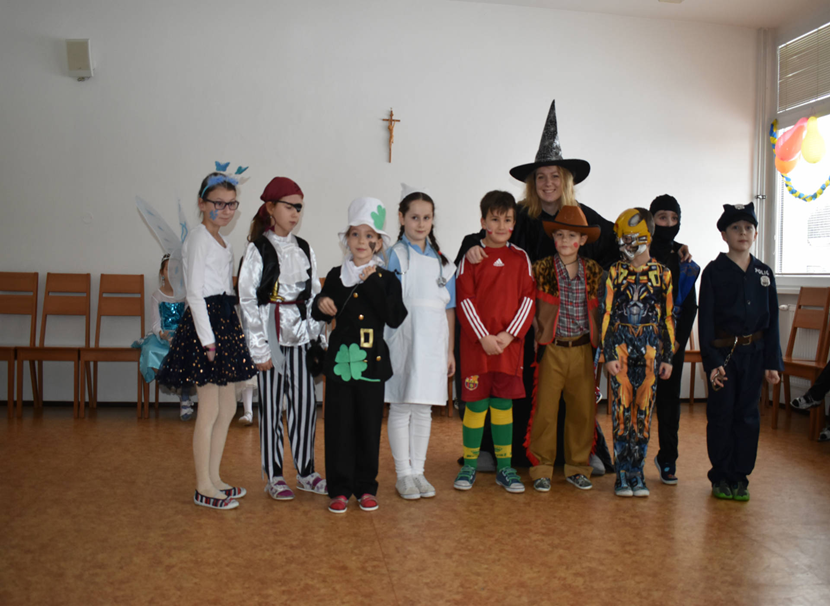 Môj prvý karneval
Veľmi som sa tešil 
Bol som policajtom
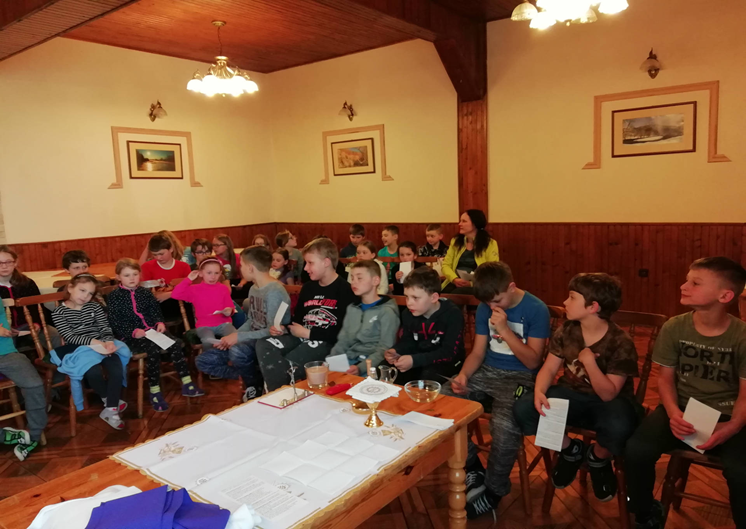 Škola v prírode
V 2.ročníku sme boli v škole v prírode v penzióne Gejdák v Ružomberku
Bolo úžasne a mali sme tam aj bazén
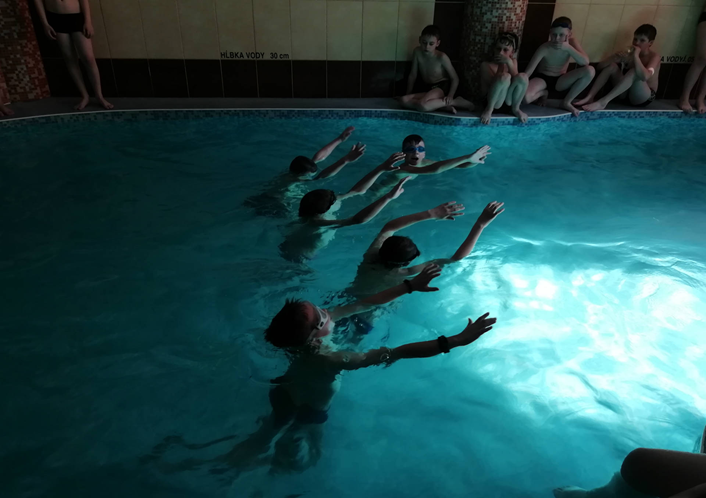 Lyžiarsky výcvik
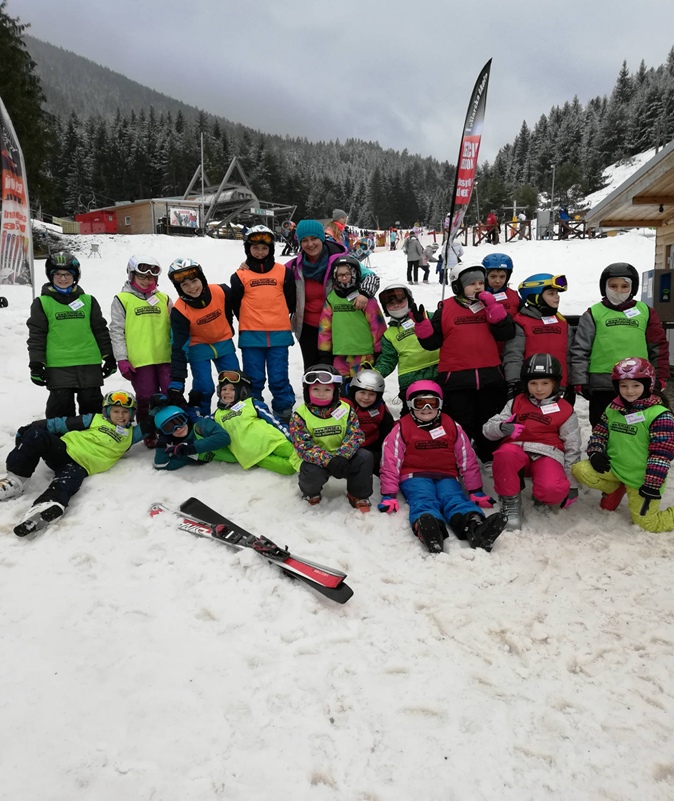 V tretej triede sme absolvovali lyžiarsky výcvik v Závažnej Porube
Naučil som sa lyžovať, bola to veľká zábava
Spišský hrad
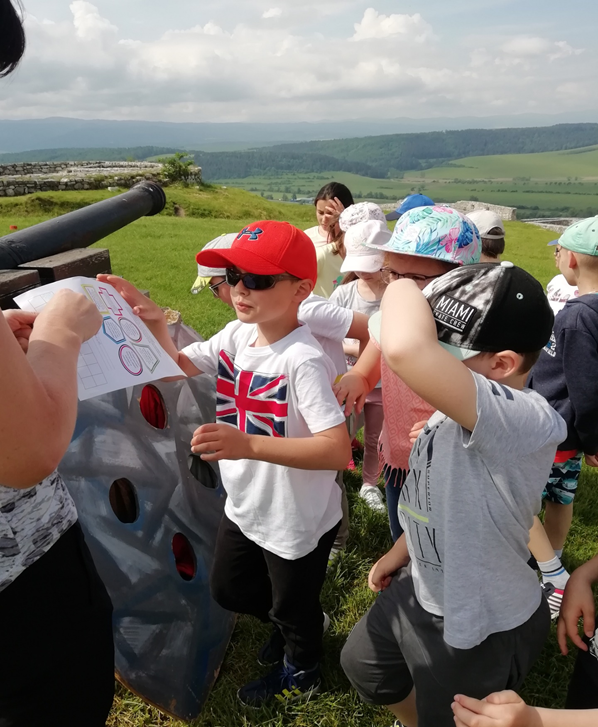 Na výlete na Spišskom hrade sme si to poriadne užili
Mali sme veľa rôznych súťaží
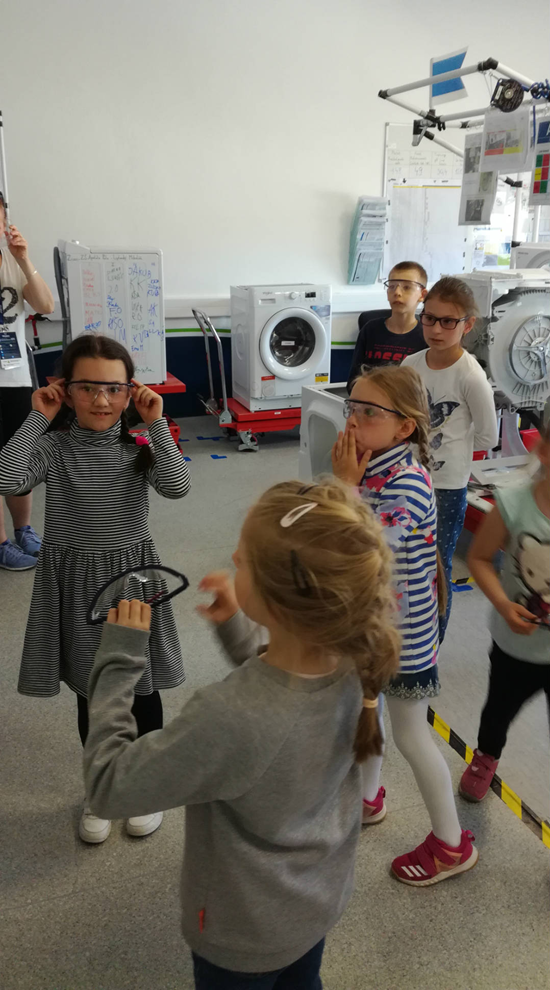 EXKURZIA WHIRlPOOL
Boli sme aj na exkurzii vo firme Whirlpool v Poprade
Bola to zaujímavá exkurzia
Naučili sme sa ako sa vyrábajú elektrické spotrebiče, ktoré používame v domácnosti
Ponožková výzva
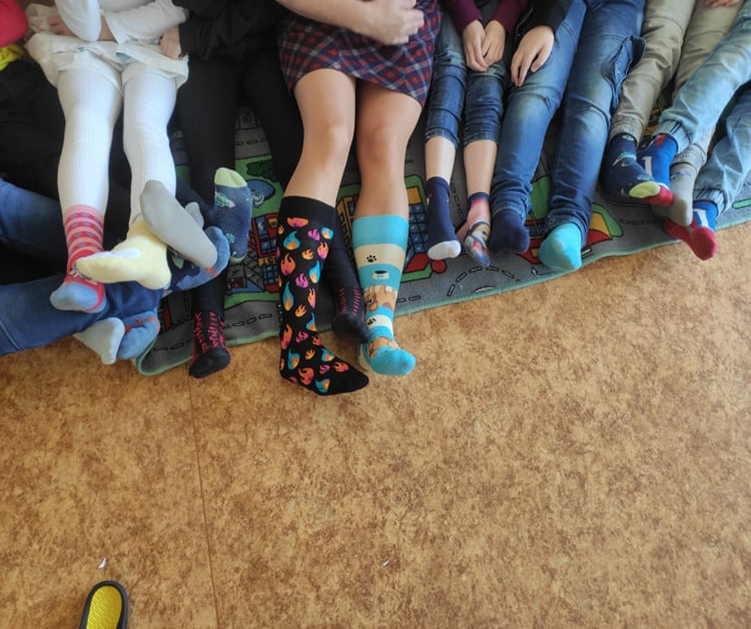 V našej škole sa koná aj ponožková výzva ako solidarita a podpora pre ľudí s Downovým syndrómom
Každý z nás príde do školy s každou ponožkou inej farby
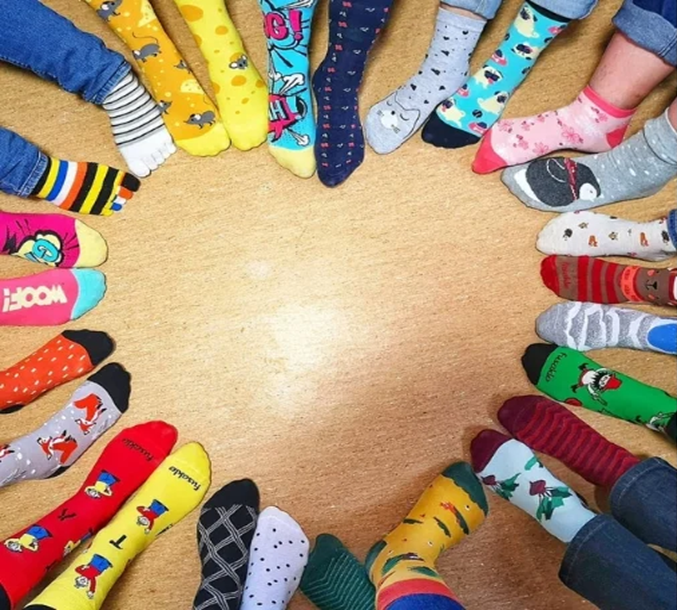 Ďakujem za pozornosť!